LE NUMERIQUE EN DOCUMENTATION
EDUSCOL
Une nouvelle circulaire de missions des professeurs documentalistes est parue au bulletin officiel le 28 mars 2017.
Circulaire de mission des professeurs documentalistes
Elle définit les missions des professeurs documentalistes qui se déclinent en 3 axes
Le professeur documentaliste est enseignant et maître d'œuvre de l'acquisition par les élèves d'une culture de l'information et des médias
 
2. Il est maître d'œuvre de l'organisation des ressources pédagogiques et documentaires de l'établissement et de leur mise à disposition
 
3. Il est acteur de l'ouverture de l'établissement sur son environnement éducatif, culturel et professionnel.
Consultation de la circulaire parue au BO le 28 mars 2017






A ce titre le professeur documentaliste peut exercer des heures d'enseignement. « Les heures d'enseignement correspondent aux heures d'intervention pédagogique devant les élèves telles qu'elles résultent de la mise en œuvre des horaires d'enseignement définis pour chaque cycle » (circulaire n° 2015-057 du 29 avril 2015). En application du titre III de l'article 2 du décret n° 2014-940 du 20 août 2014 modifié, chaque heure d'enseignement est décomptée pour deux heures dans le maximum de service des professeurs documentalistes. Les heures d'enseignement sont effectuées dans le respect nécessaire du bon fonctionnement du CDI.
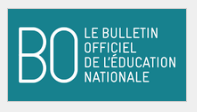 1er axe
Le professeur documentaliste est enseignant et maître d'œuvre de l'acquisition par les élèves d'une culture de l'information et des médias
2e AXE
Le professeur documentaliste maître d'œuvre de l'organisation des ressources documentaires de l'établissement et de leur mise à disposition
3e AXE
Le professeur documentaliste acteur de l'ouverture de l'établissement sur son environnement éducatif, culturel et professionnel
Rédige ton journal (Réclame un financement)
Illustrer le texte de la Reconstruction : Thierry Lamotte illustre par des aquarelles les livres de son épouse Ghislaine Lamotte et intervient dans les établissements scolaires. Il intervient aussi à la demande des musées régionaux. (Réclame un financement)
Rencontrer l’auteur de la BD Les Godillots, le scénariste Olier (Réclame un financement)
La twictée (En lien avec le projet Voltaire) 

4 projets dans le cadre des EMI : 1 projet par niveau

Sur le plan de la gestion du CDI : Créer un portail Netvibes
PROPOSITIONS POUR L’ANNEE SCOLAIRE 2019-2020
DEVELOPPER LA RECHERCHE INDIVIDUELLE ET LE PARTAGE DE CONNAISSANCES – FAVORISER L’AUTONOMIEPause méridienne – Temps scolaire – Inscription & Réservation
NIVEAU 6e : Un CDI à quoi ça sert ?
(15 heures de travail)
NIVEAU 5e : Réaliser une exposition en ligne en lien avec la sortie à Paris (15 heures de travail)
A l’aide de « Fiches découvertes » comprendre l’organisation du CDI et la fonction des différents espaces 
Découvrir la classification DEWEY et savoir l’utiliser
Interroger PMB : recherche simple et avancée
Naviguer dans une architecture complexe : le site de la BNF et Gallica
Acquérir une méthodologie de recherche documentaire  
Acquérir des notions ; moteur de recherche – URL – Site officiel – Portail -  Pertinence des réponses 
Découvrir le patrimoine national via le portail RMN 
Réaliser une exposition en ligne sur l’architecture gothique dans le Paris du Moyen-âge : Présenter Notre-Dame à travers des poèmes ou des extraits du roman de Victor Hugo – Rechercher des tableaux qui la représentent - Retrouver le lexique de l’architecture gothique et l’Illustrer à l’aide d’images libres de droits – Insérer des bruitages gratuits et libres de droits qui « racontent «  le Paris du Moyen-âge
DEVELOPPER LA RECHERCHE INDIVIDUELLE ET LE PARTAGE DE CONNAISSANCES – FAVORISER L’AUTONOMIEPause méridienne – Temps scolaire – Inscription & Réservation
NIVEAU 4e : Alimenter le blog des collégiens (Tout au long de l’année)
NIVEAU 3e : Contribuer à organiser un forum des métiers (De septembre à février)
Diffuser des billets sur le blog des collégiens
Installer un outil de veille concernant la vie du collège et son actualité 
Compétitions sportives
Commémorations
La catéchèse et les temps forts
Problèmes liés à la vie scolaire : violence, moqueries, harcèlement...
Le ciné-club, son audience et ses succès
Les voyages à l’étranger
Les spectacles
Les expositions au CDI et la présentation des collections BD et Mangas
Organiser un Défi Presse
Les intervenants extérieurs, notamment Mr Boulet et son collègue en ASSR ou Me Hicter en sophrologie
Se connaître : développer et enrichir ses centres d’intérêt
Apprendre de l’autre
Donner à connaître
Organiser un forum des métiers
Le parcours Avenir et les Compagnons du tour de France
Le parcours culture : une visite au musée d’Arras et le choix d’une œuvre
Le Parcours citoyenneté  : A la rencontre d’un acteur de la vie locale